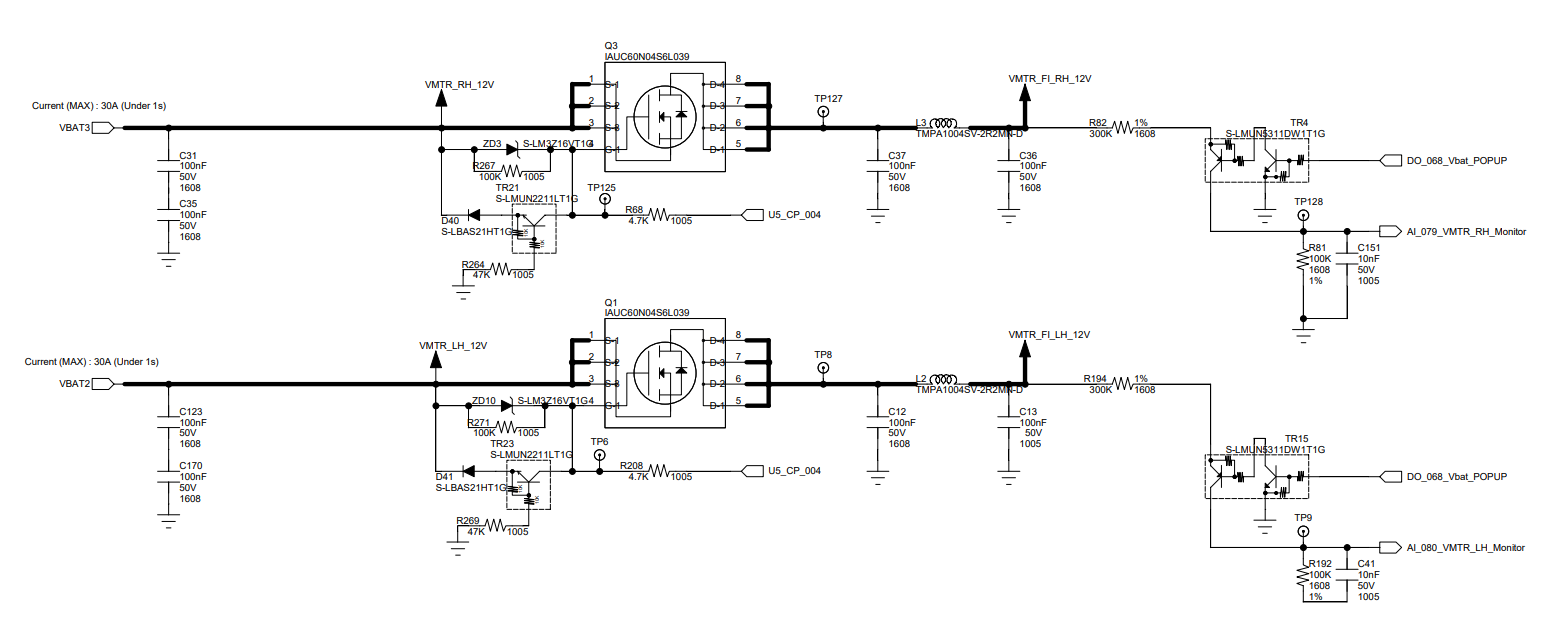 Diode need to be removed for proper VDS over current protection.
(Pls refer page 7)
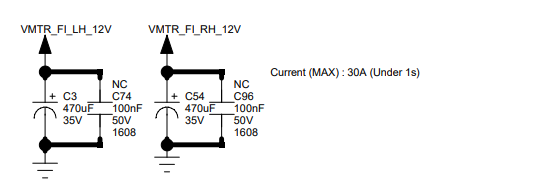 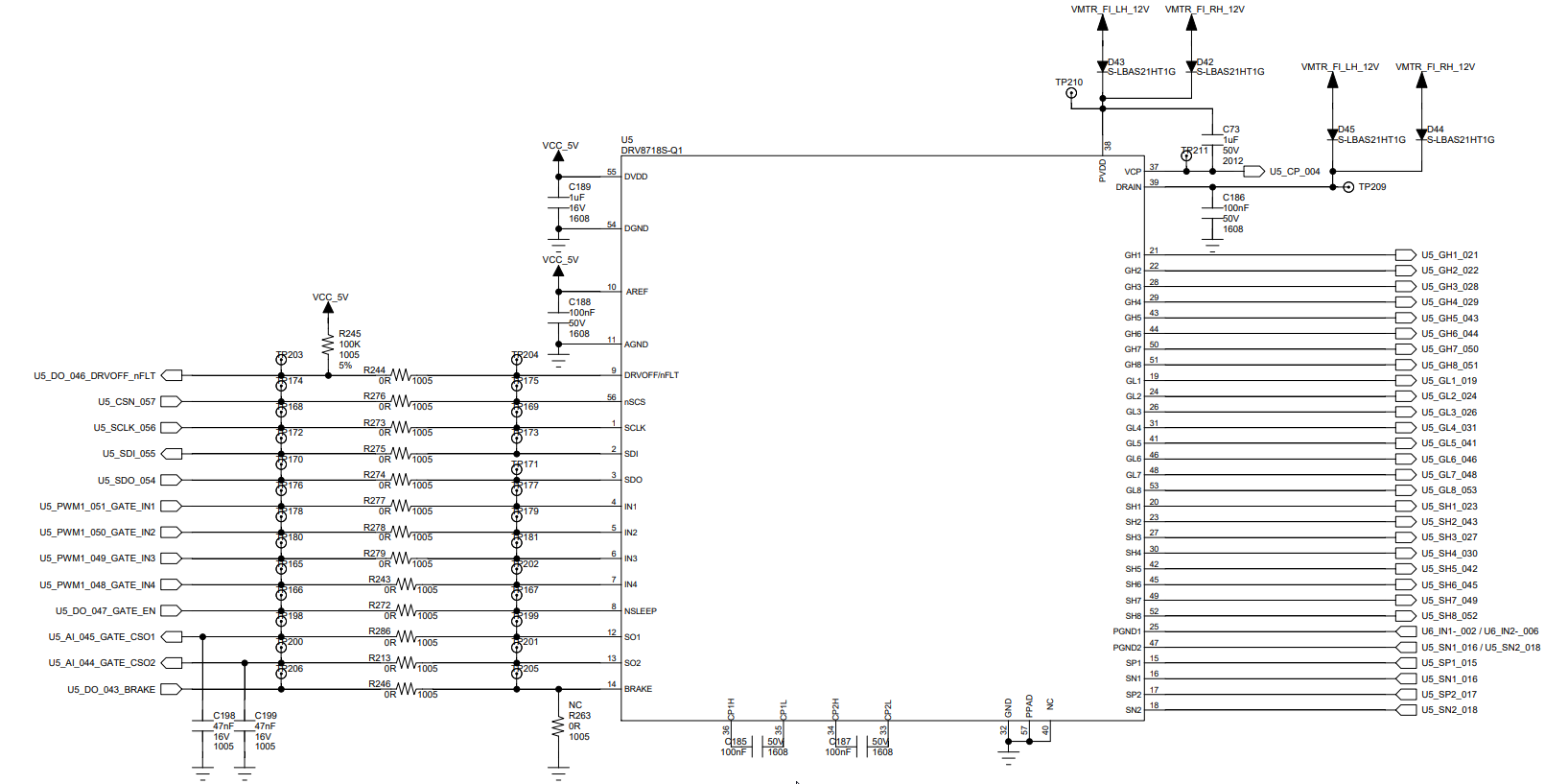 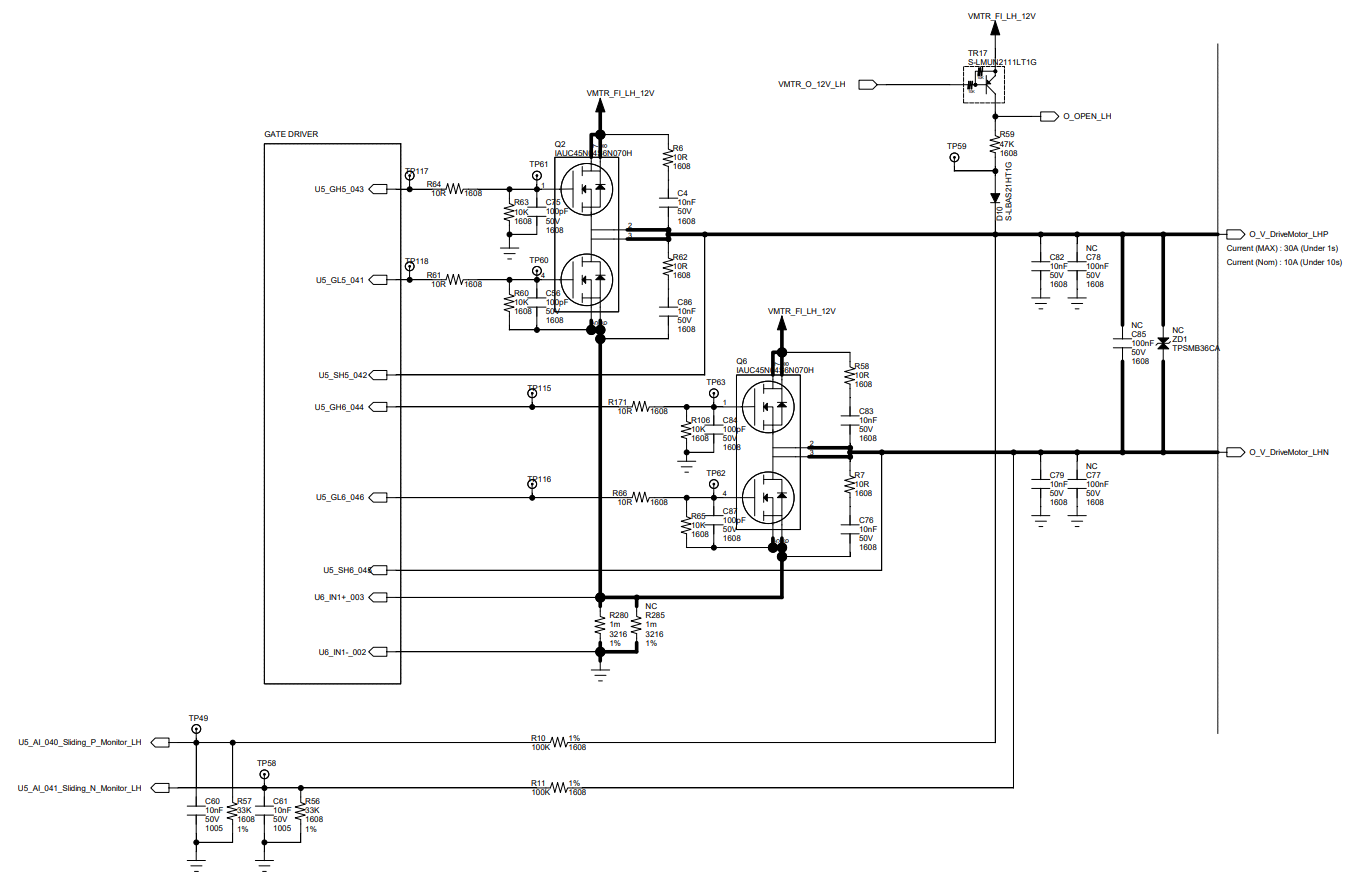 ~1uF(DNP)

Close to FET is better for
EMI workaround as optional
Should remove 10K ohm and 100pF to GND
(please refer page 7)
Suggest to remove 10K and 100pF
~1uF(DNP)

Close to FET is better for
EMI workaround as optional
Should be connected to upper side of sense Resister (please refer page 8)
TI:Suggest Inline current sense
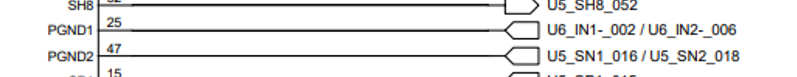 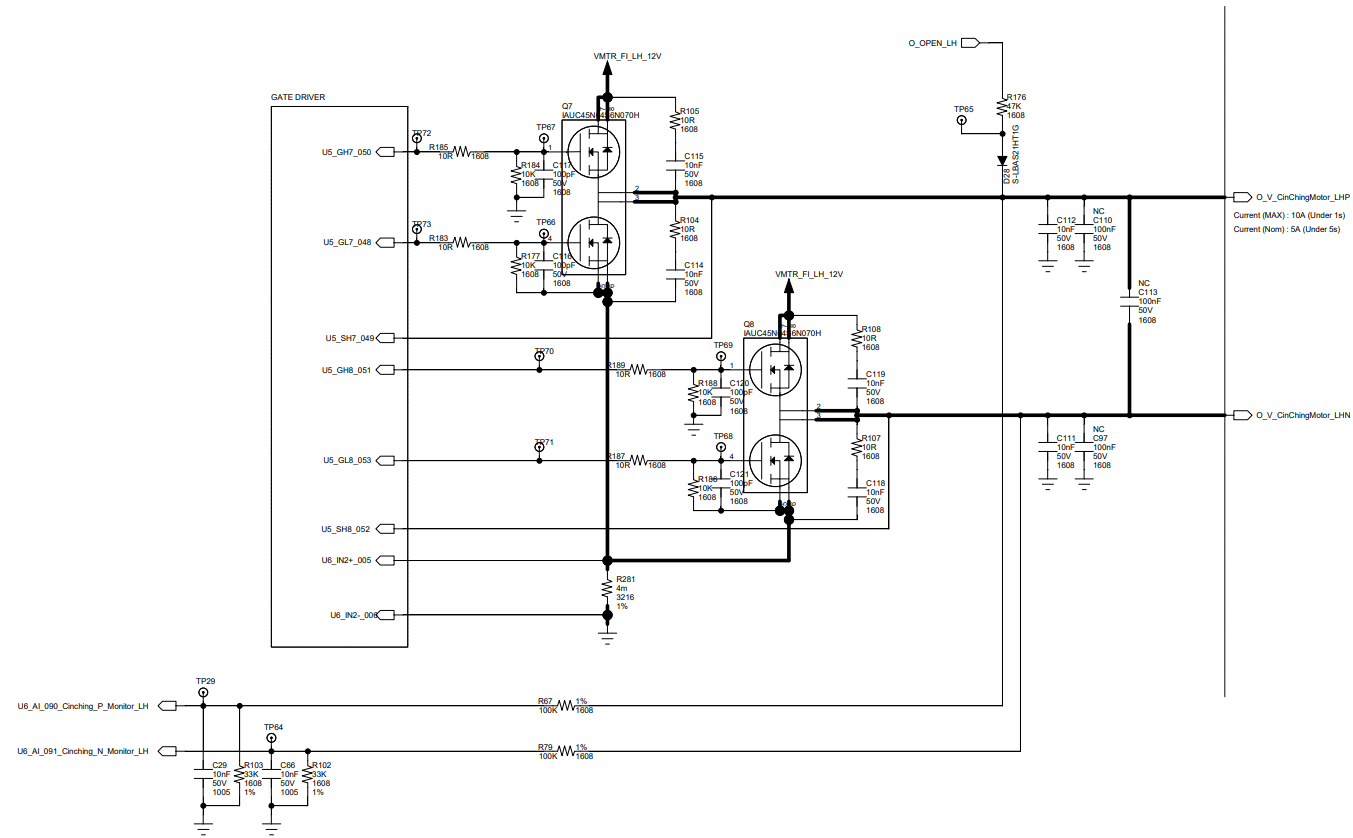 ~1uF(DNP)

Close to FET is better for
EMI workaround as optional
Should remove 10K ohm and 100pF to GND
(please refer page 7)
Suggest to remove 10K and 100pF
~1uF(DNP)

Close to FET is better for
EMI workaround as optional
Should be connected to upper side of sense Resister (please refer page 8)
TI:Suggest Inline current sense
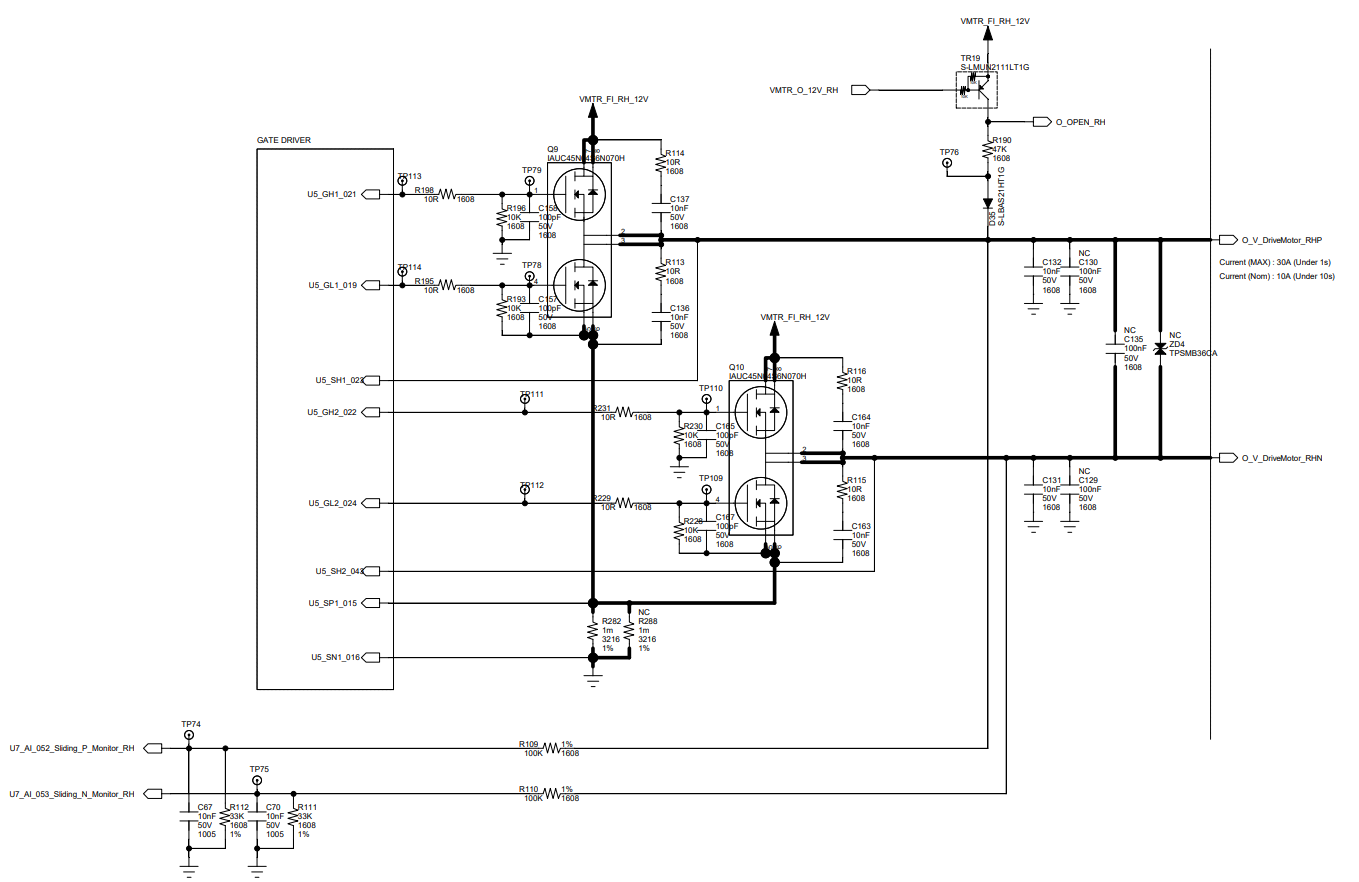 ~1uF(DNP)

Close to FET is better for
EMI workaround as optional
Should remove 10K ohm and 100pF to GND
(please refer page 7)
Suggest to remove 10K and 100pF
~1uF(DNP)

Close to FET is better for
EMI workaround as optional
Should be connected to upper side of sense Resister (please refer page 8)
TI:Suggest Inline current sense
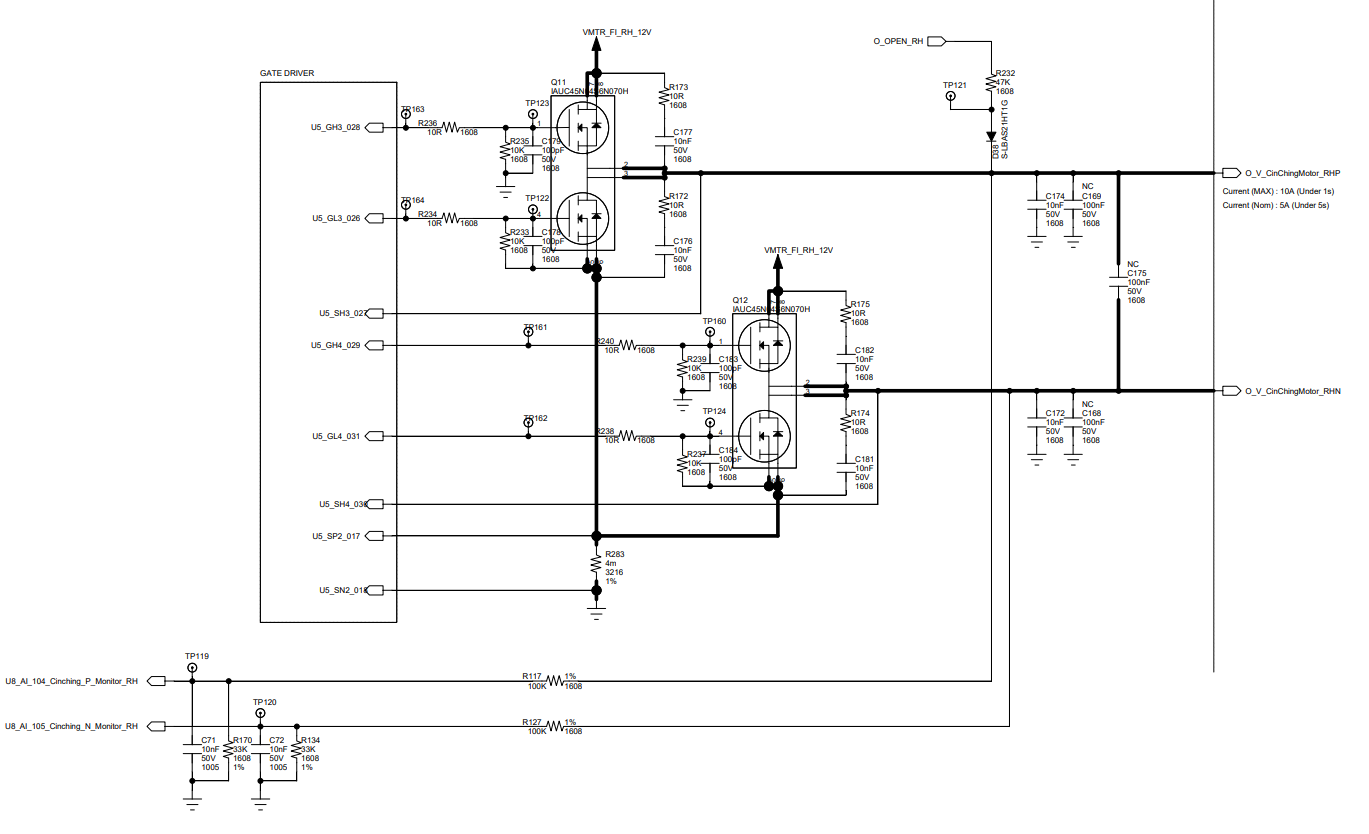 ~1uF(DNP)

Close to FET is better for
EMI workaround as optional
Should remove 10K ohm and 100pF to GND
(please refer page 7)
Suggest to remove 10K and 100pF
~1uF(DNP)

Close to FET is better for
EMI workaround as optional
Should be connected to upper side of sense Resister (please refer page 8)
TI:Suggest Inline current sense
DRAIN pin should be connected “Drain of external FET” directly. DRAIN is used for VDS comparator
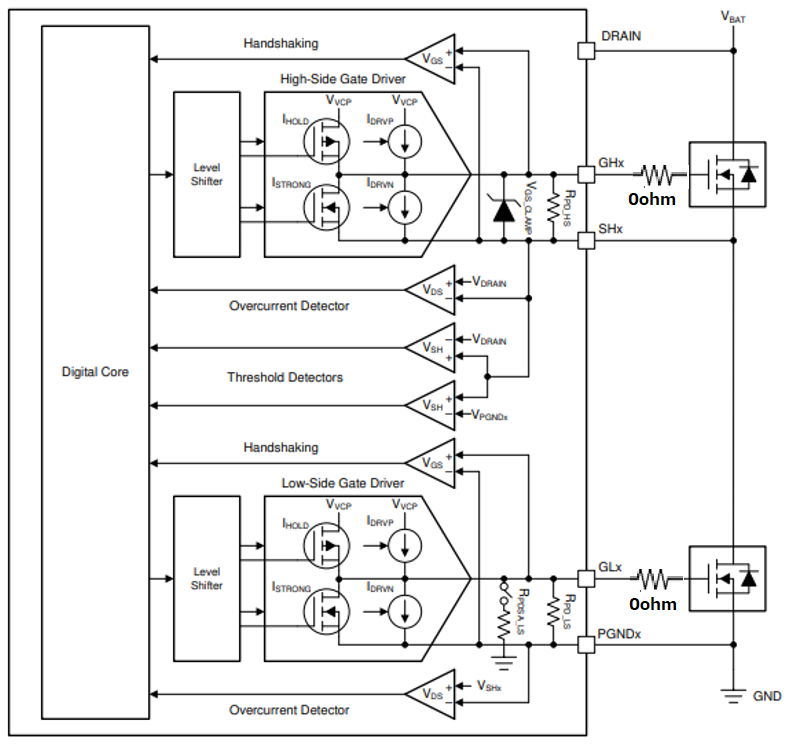 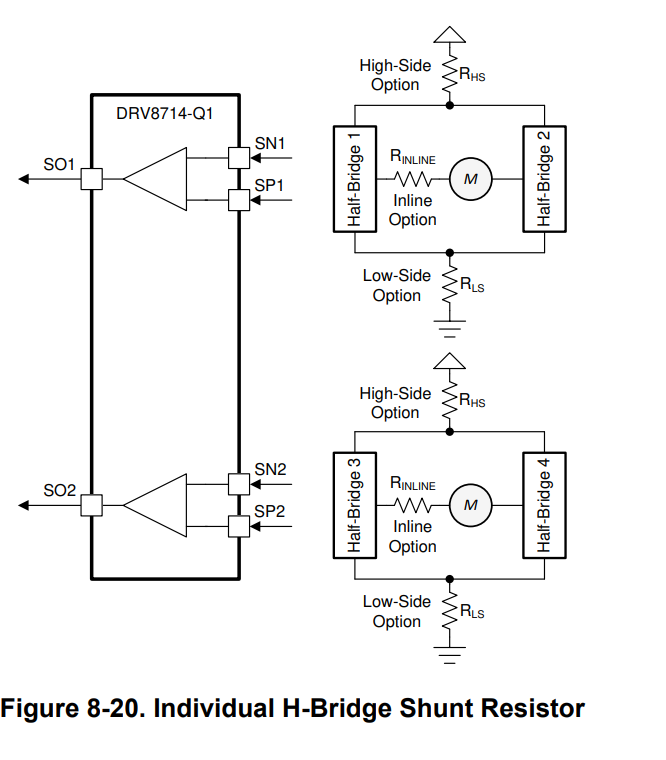 LowSide
InLine
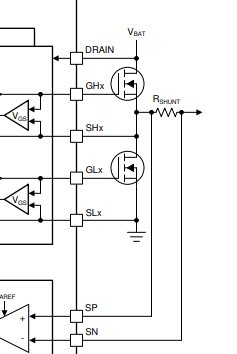 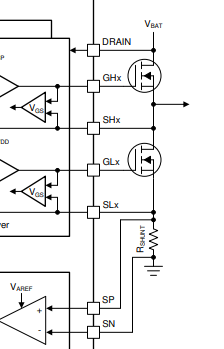 PGNDx
PGNDx
DRV8718-Q1 can support Inline current sense. Could be preferable solution to measure the motor current waveform directly